Sketching (1)
Alex Andoni
(Columbia University)
MADALGO Summer School on Streaming Algorithms 2015
131.107.65.14
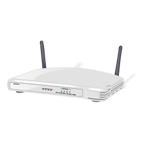 Challenge: log statistics of the data, using small space
18.0.1.12
131.107.65.14
80.97.56.20
18.0.1.12
80.97.56.20
131.107.65.14
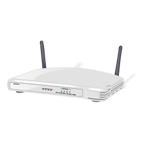 Streaming statistics
2nd frequency moment
Correctness
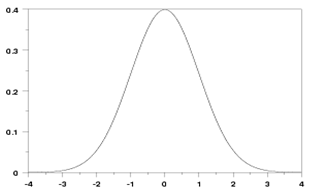 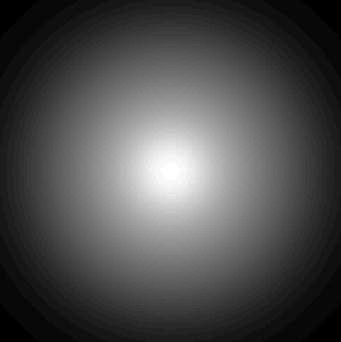 Proof [sketch]
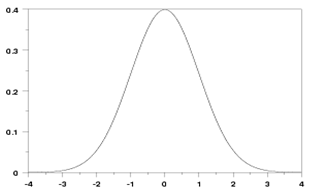 2nd frequency moment: overall
More efficient sketches?
Streaming Scenario 2
131.107.65.14
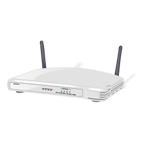 80.97.56.20
18.0.1.12
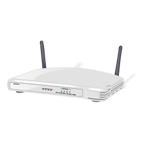 18.0.1.12
Similar Qs: average delay/variance in a network
	differential statistics between logs at different servers, etc
Definition: Sketching
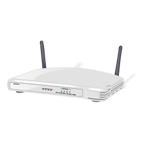 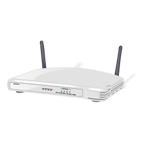 010110
010101
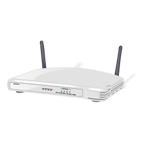 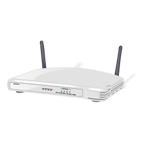 010110
010101
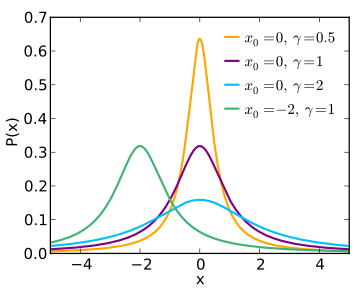 14
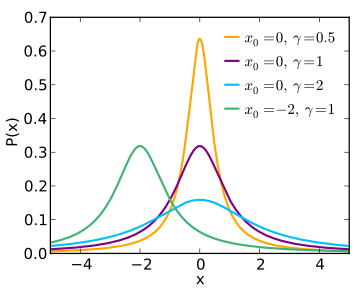 A task: estimate sum
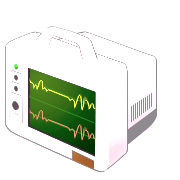 a3
a1
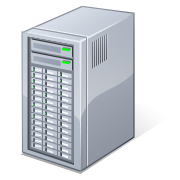 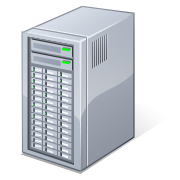 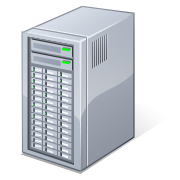 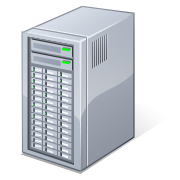 a2
a4
a3
a1
Precision Sampling Framework
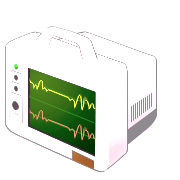 u4
u1
u2
u3
ã3
ã4
ã1
ã2
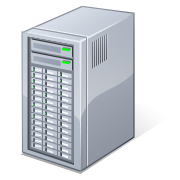 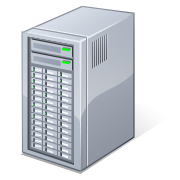 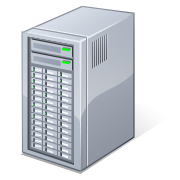 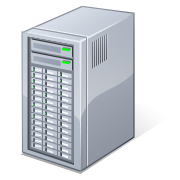 a2
a4
a3
a1
Formalization
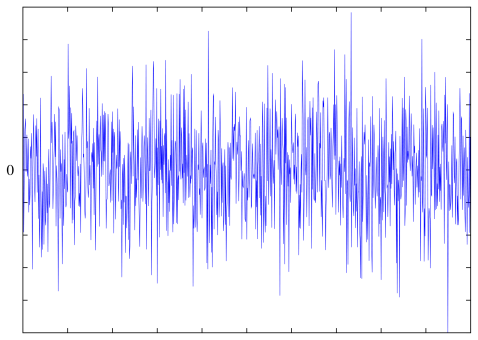 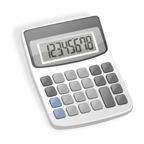 Sum Estimator
Adversary
Precision Sampling Lemma
[A-Krauthgamer-Onak’11]
Precision Sampling Algorithm
Correctness (cont)